Existing Generating Resources – Inputs to the Models
RAAC/SAAC/GRAC
May 6, 2020 - Gillian Charles
Existing System
Building resource blocks and translating into model inputs
2
April 23 SAAC/RAAC/GRAC
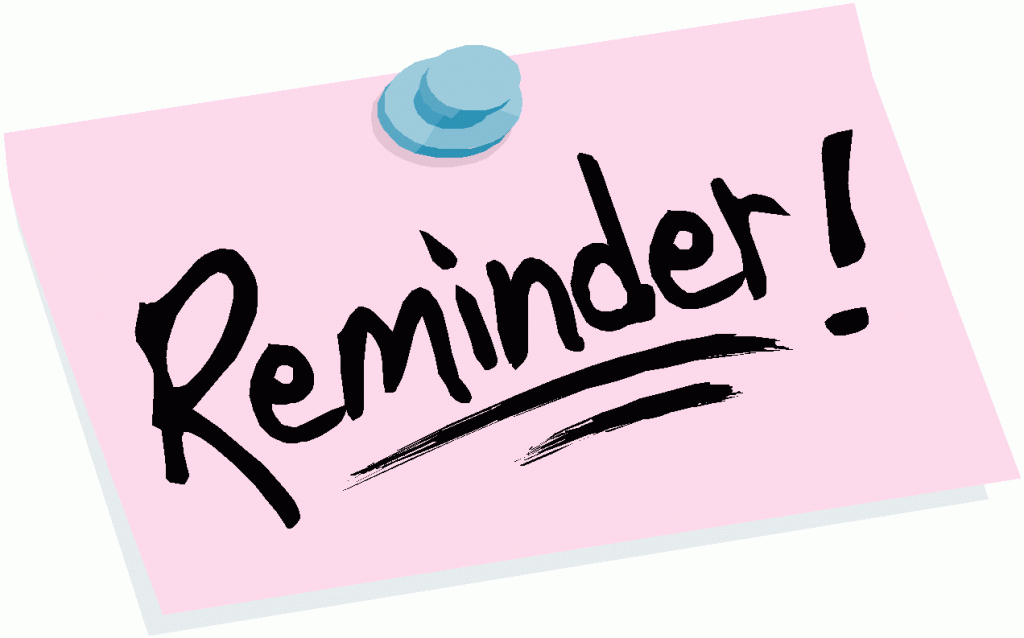 Discussed existing system resources - what’s in, what’s out, and how to count them
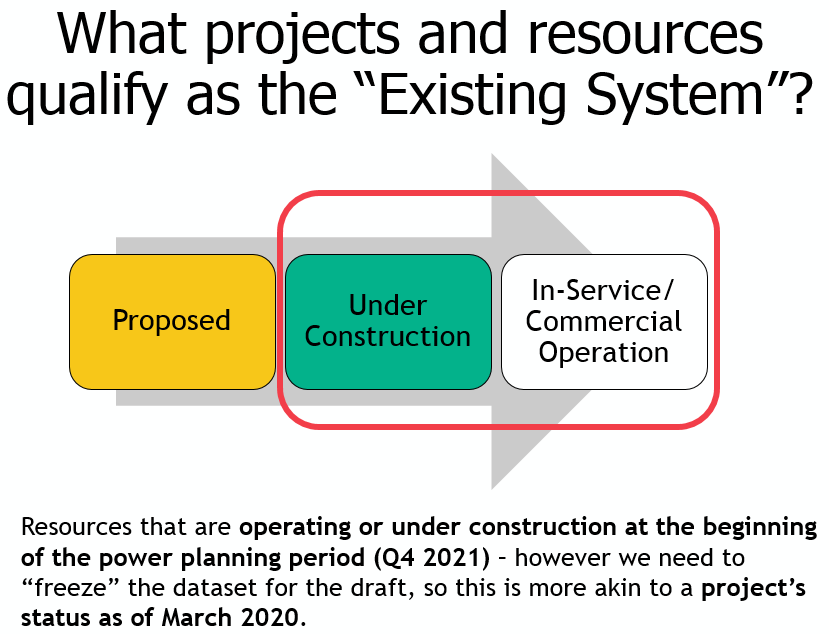 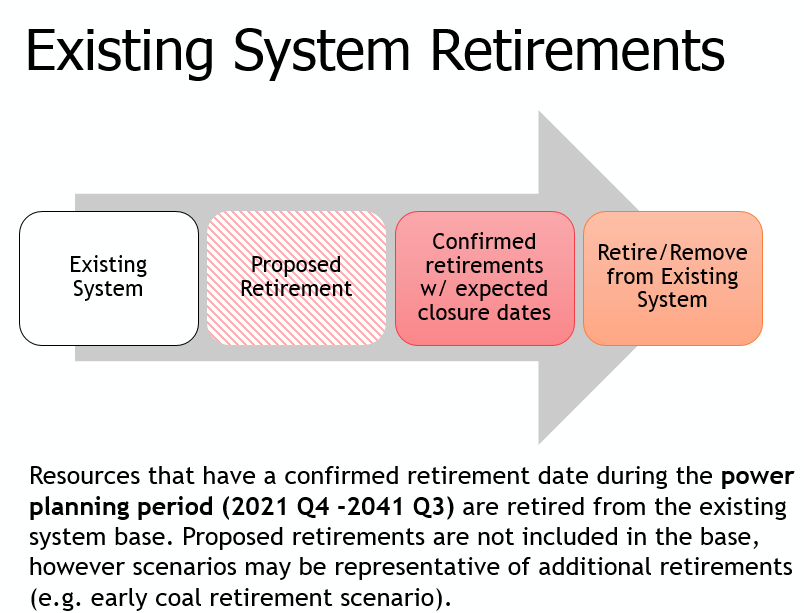 3
Project Database & Components
Project/Unit-level data
Resource fuel
Technology type
Nameplate capacity
Operating status
Location
Ownership/electrical load
Historical energy
… and many more!
Assumptions
Heat rate
Seasonal outages
… and many more!
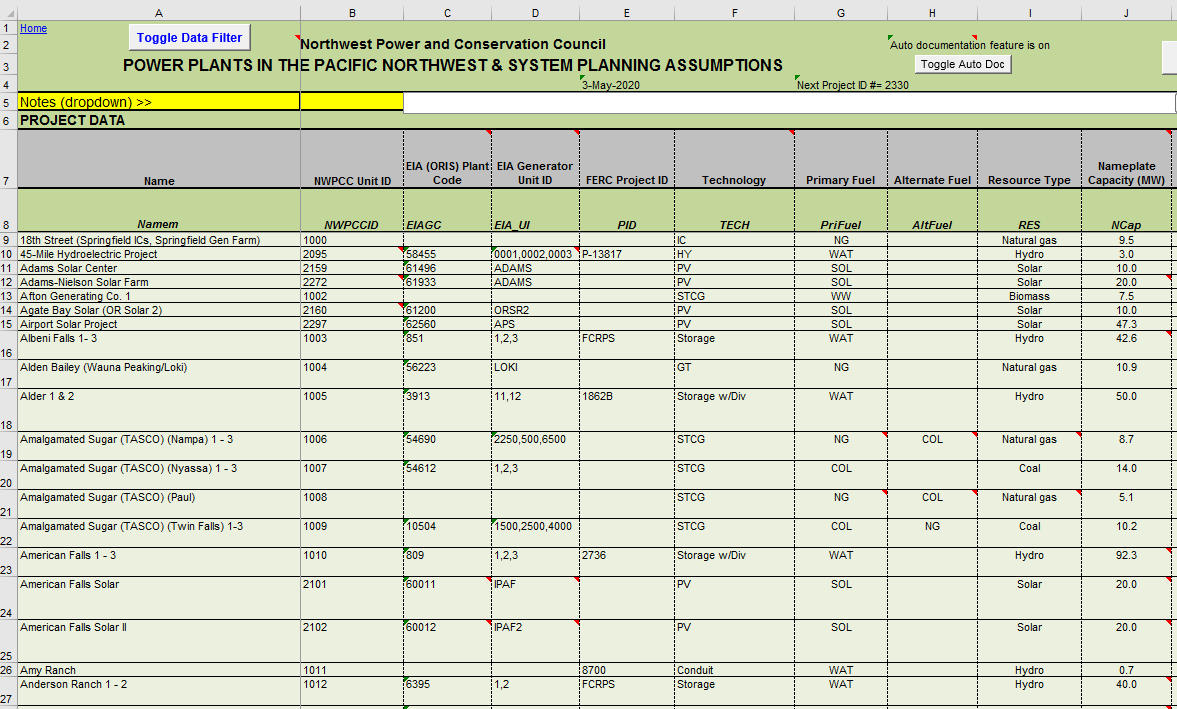 4
Existing System – Aggregate units
Aggregate unit-level data and sort into resource blocks
Some resources have multiple blocks (ex. A)
Some resources are aggregated into one block (ex. B)
Example A: natural gas
Gas East 1
Gas West 1
Gas West 2
Gas East 2
Example B: Biomass, Geothermal, Petroleum
Gas East 3
Gas West 3
Other Must Run
5
Developing Resource Blocks
Each resource block has attributes that have been aggregated from unit-level data
Nameplate capacity (MW), average heat rate, average fixed O&M, average variable O&M, average forced outage rate, etc.
The model dispatches resources by block to meet load; dispatch considers the heat rate and VOM, along with fuel and electricity prices
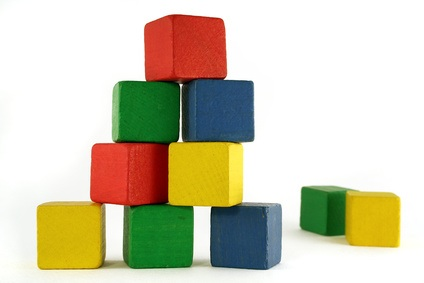 6
Draft 2021 Plan – Generating Resource Blocks
Where is hydro? Hydro generation info is provided by BPA thru PNCA; includes operating constraints and variations due to water conditions
CGS
Other Must Run
Announced Retirements
Colstrip 3
Colstrip 4
Other Coal
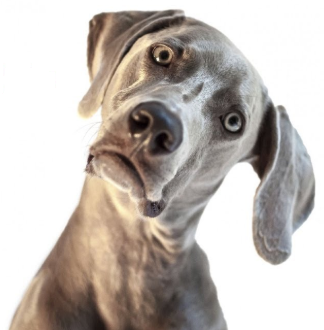 Wind
Gas East 1
Gas West 1
Solar
Gas West 2
Gas East 2
Gas East 3
Gas West 3
7
[Speaker Notes: PNCA -]
Review
Coal – The Ins and Outs
What’s IN:
Jim Bridger 1 (ret EOY 2023)
Centralia 2 (ret EOY 2025)
North Valmy 2 (ret EOY 2025)
Jim Bridger 2 (ret EOY 2028)
Colstrip 3
Colstrip 4
Jim Bridger 3, 4
Montana One (Colstrip Energy)
Amalgamated Sugar
Announced Retirements
Colstrip 3
Colstrip 4
Other Coal
What’s OUT:
Boardman (ret EOY 2020)
Centralia 1 (ret EOY 2020)
Colstrip 1, 2 (ret EOY 2019)
Hardin (OOR; ???)
North Valmy 1 (ret EOY 2021; IPC ended “participation” in EOY 2019)
EOY = end of year; OOR = out of region
8
RPM Inputs & Formulas
9
Review
Contributions to the Existing System
How do we determine which resources “count” towards the region, and at what amount?
e.g. IPP-owned resource, uncommitted load (market)
e.g. NorthWestern Energy owned/contracted resource
e.g. PacifiCorp OOR renewable resource
e.g. Resources that have been idled or mothballed
e.g. IPP resource w/ OOR long-term PPA
e.g. Joint ownership, multiple load shares
Percent Rate - Based to the Region – the expectation that the region bears the fixed cost of the resource
Percent Capability to the Region – amount resource can be dispatched to the region
What do the resource blocks look like as inputs in the model and how do they contribute to the system?
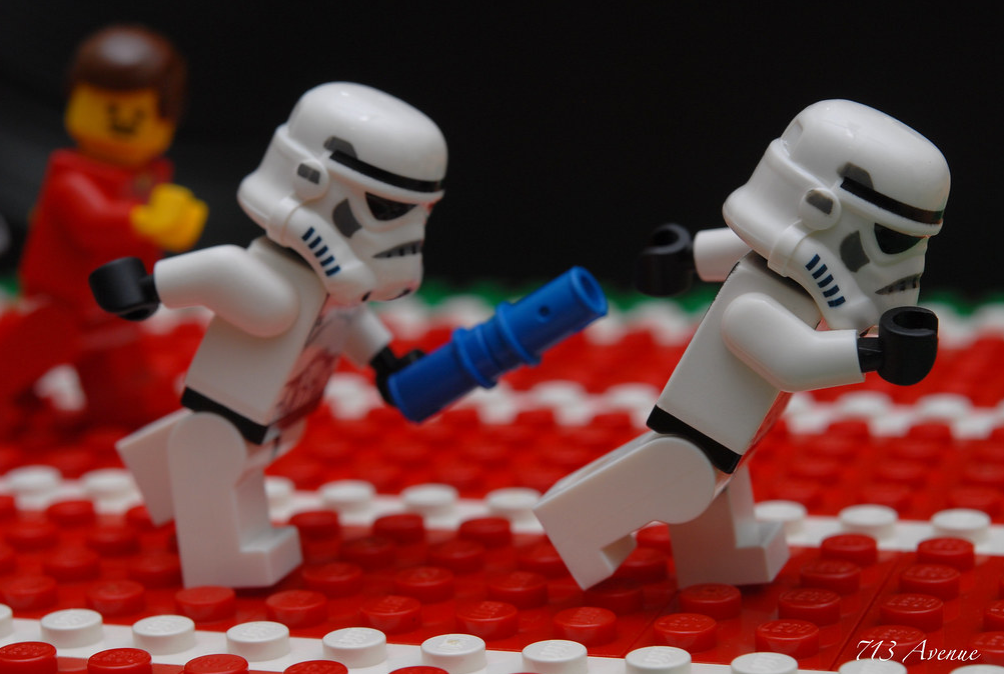 11
Background
12
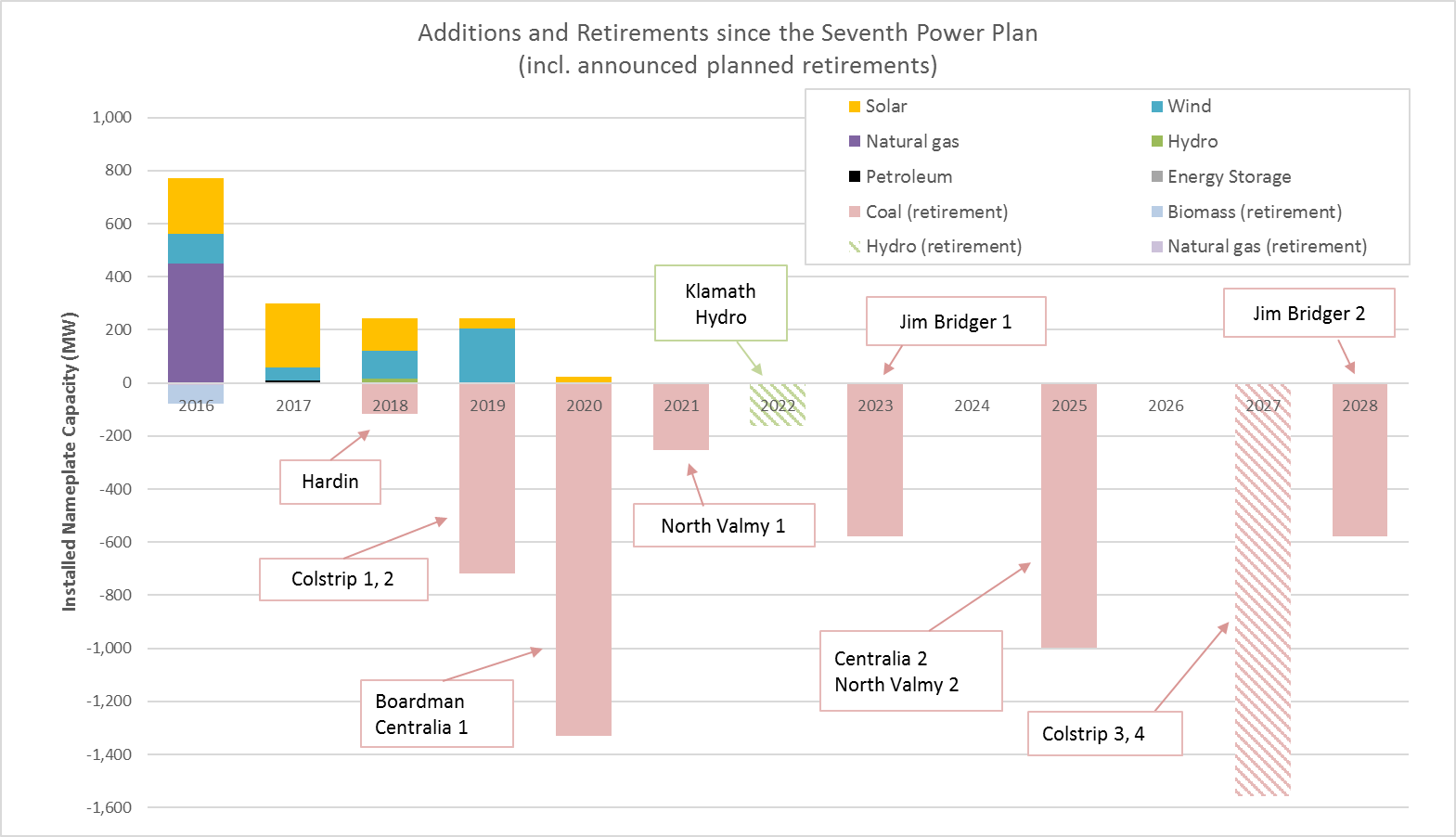 Planned retirements based on agreements, announcements, IRPs; subject to change
Idaho Power intends to end its participation in North Valmy 1 in 2019
Uncertainty remains over timing of Jim Bridger 1,2 potential accelerated retirements
Hardin Generating Station was sold to an out-of-region cryptocurrency company; therefore no longer “counts” towards the region
Colstrip 3,4 should be considered very tentative
Updated Mar 2020
13
Data source: Council’s project database